WDC Grant Opportunities
The Workforce Development Council funds employer, industry sector, outreach, and innovation projects that increase the economic mobility of Idahoans, support growth of the economy, and develop Idaho’s workforce pipeline.
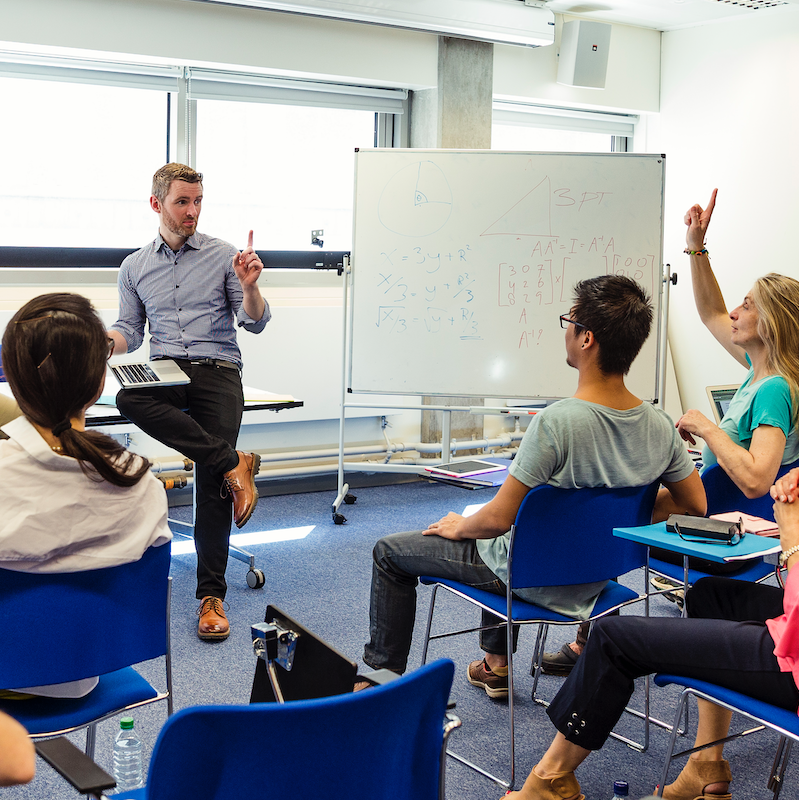 1
WDC Goals
Increase the economic mobility of Idahoans through training that leads to wage gains and retention.

Provide timely assistance to businesses while shifting focus to broader talent pipeline development strategies that serve multiple employers.
Support growth of the economy by assisting employers with job creation and integration of technology, specifically through the development of skills in their existing and/or new employees.

Encourage replication of best practices in talent pipeline development.
Provide a return on investment to Idahoans as evidenced by increased wages, job creation, capital investment, retention of Idaho’s workforce, credential attainment, and/or customer satisfaction (employer and trainee).

Promote innovation in talent development.
2
WDC Grant Opportunities
Industry Sector Grant 

Designed to engage employers in developing new training solutions that address Idaho's workforce issues and fill skills gaps. 

Applications are accepted from business entities representing a consortium of at least three industry partners with similar talent development needs.

Training should provide transferable skills gains for all individuals participating in the program. Training should lead to wage gains and/or promotional opportunities for incumbent employees of the consortium partners.
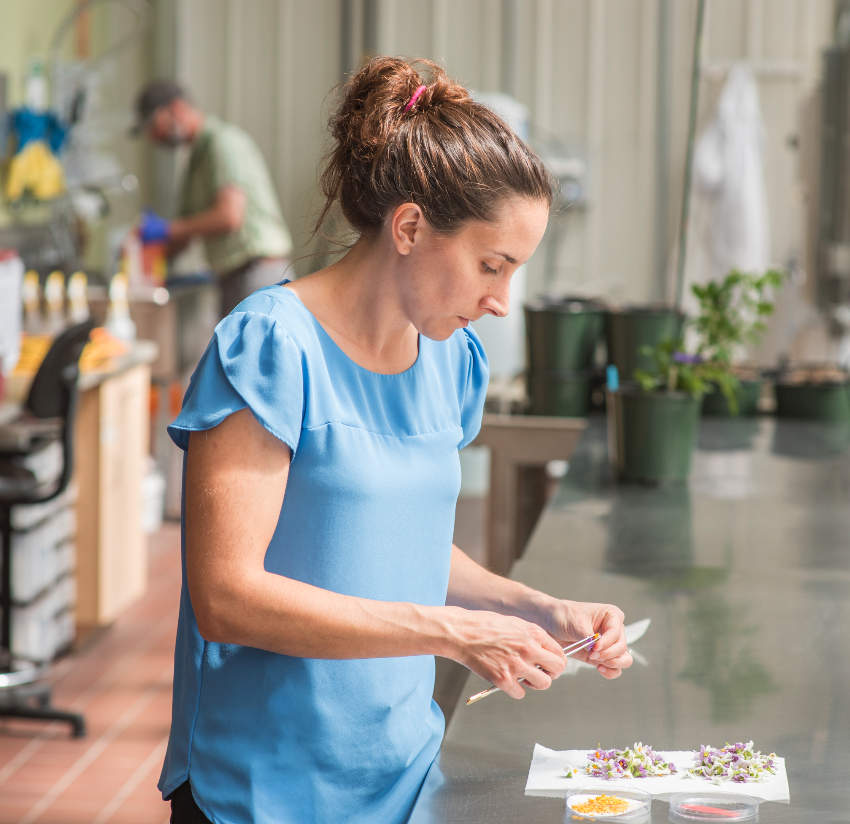 3
WDC Grant Opportunities
Innovation Grant 

Funds projects that address local workforce development needs. Projects may provide skills training to individuals and/or assist individuals with connecting to careers.

The lead applicant must represent a community-based team with representation and support from business, education and other community partners as an ideal partnership. 

Innovation grants are available for projects up to $25,000 per region and can fund projects that address local workforce development needs. Projects may provide skills training to individuals and/or assist individuals with connecting to careers. Projects that include work-based learning as a major component can exceed the $25,000 award limit.
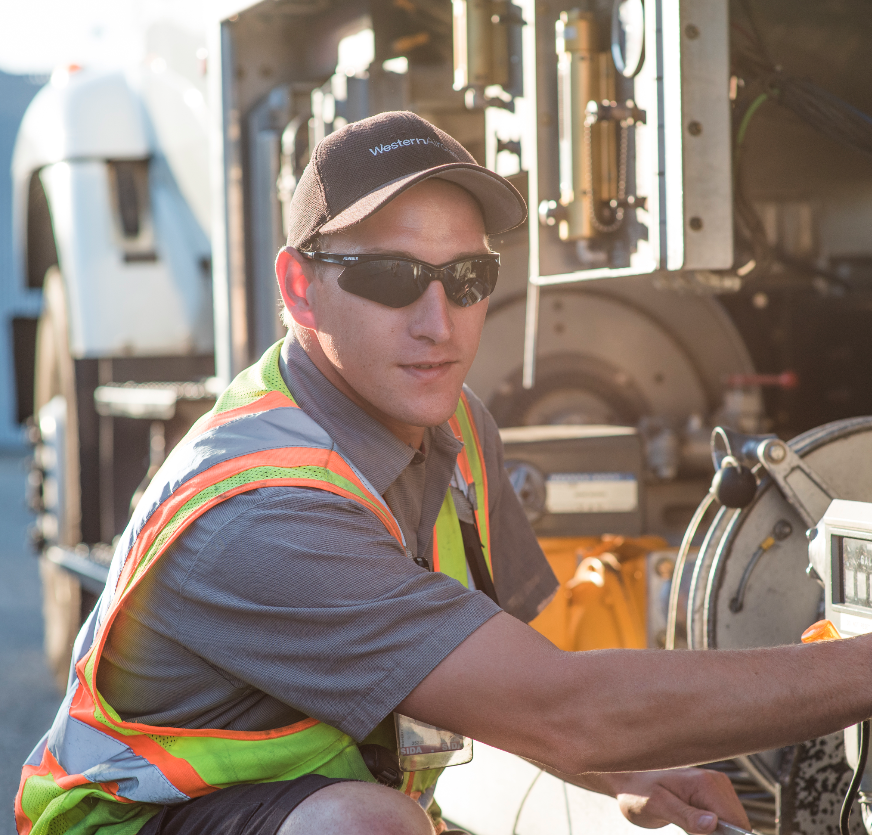 4
WDC Grant Opportunities
Employer Grant 

Available to Idaho employers who are increasing their current workforce and/or retraining existing workers with skills necessary for specific economic opportunities or industrial expansion initiatives.

The fund is designed to support an employer’s innovation of its processes, products and services; and/or the development of new goods or services which will improve the employer’s competitive position within the industry. 

The maximum amount of funds available to an employer is $500,000 per grant or $750,000 over a 10- year period.
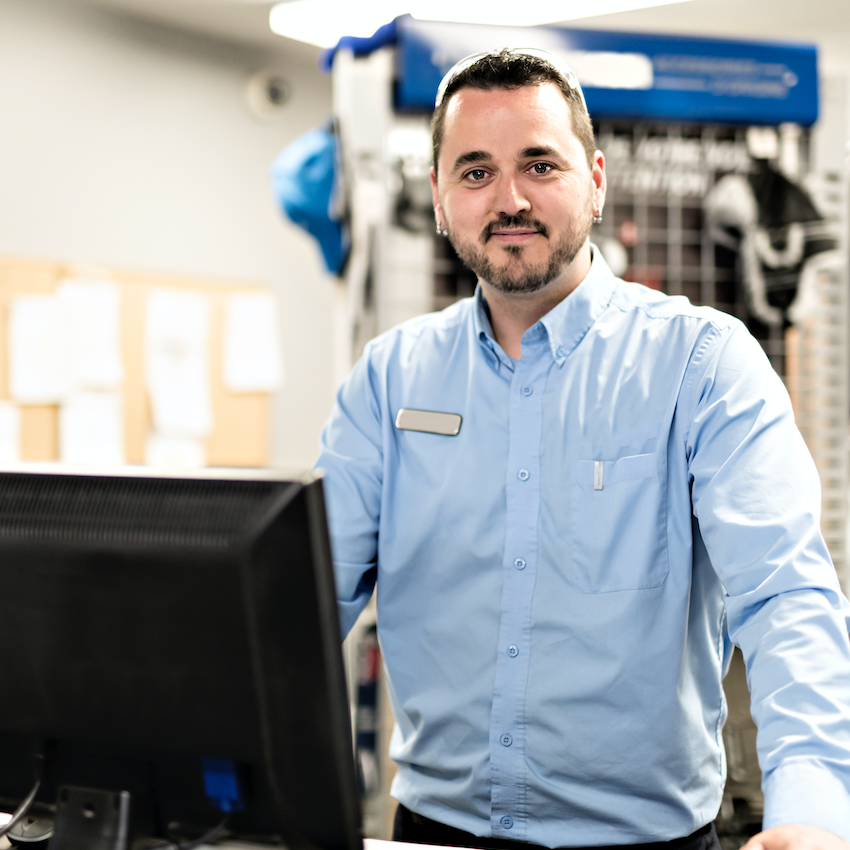 5
WDC Grant Opportunities
Outreach Project Grant 

These grants are for projects that provide public information and outreach on career education and workforce training opportunities, including existing education and training programs and services not funded by the training fund. 

State agencies, educational institutions, nonprofit organizations, or employers may apply for these awards. The Council approves an earmark of Workforce Development Training funds annually for Outreach Projects.
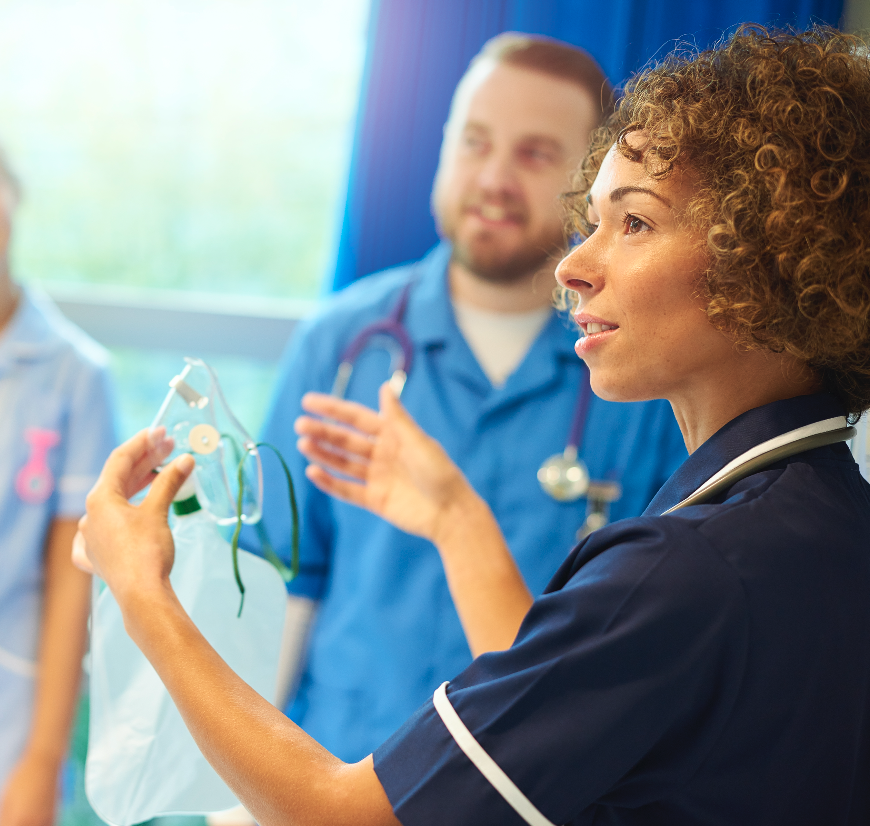 6
WDC Grant Opportunities
Childcare Expansion Grants

New in 2022, these grants are aimed at increasing the number of child care seats available to working families by targeting employers and/or child care providers willing to build new on-site or near-site child care facilities or expand existing facilities.

Encourage and enable businesses and employer consortiums to create and develop on-site, or near-site child care centers or partner with local and regional child care services to increase available slots for an employer’s employees (not at the expense of existing or available slots in the local area).

Maximum of $15,000 per child served is available to applicants to support the addition of new seats. - 50% minimum cash and/or in-kind match is required.
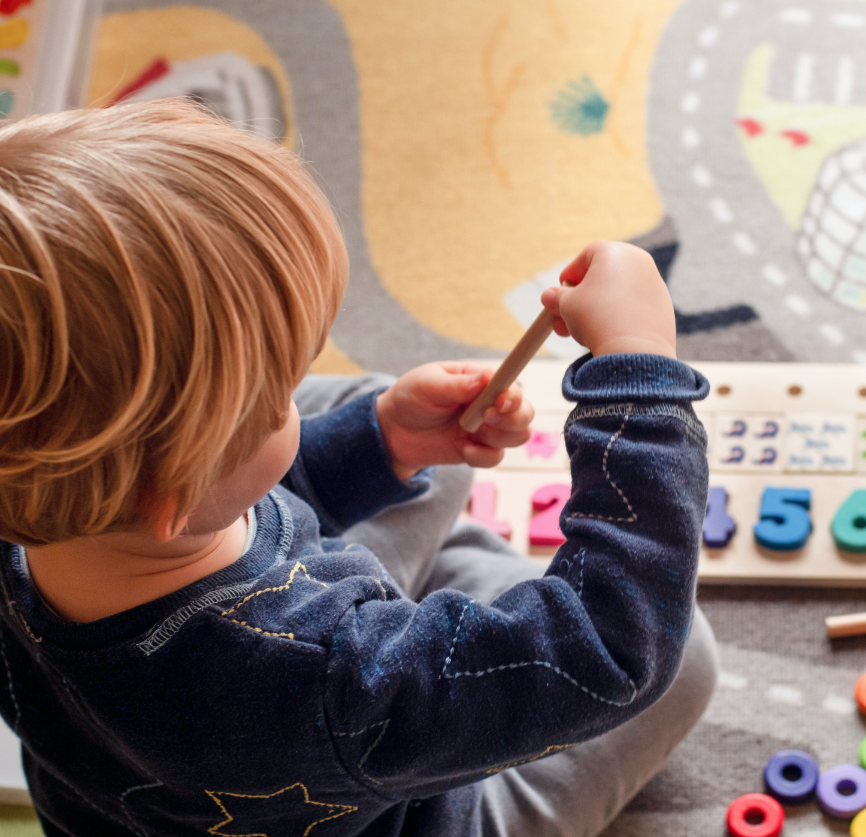 7
WDC Grant Opportunities
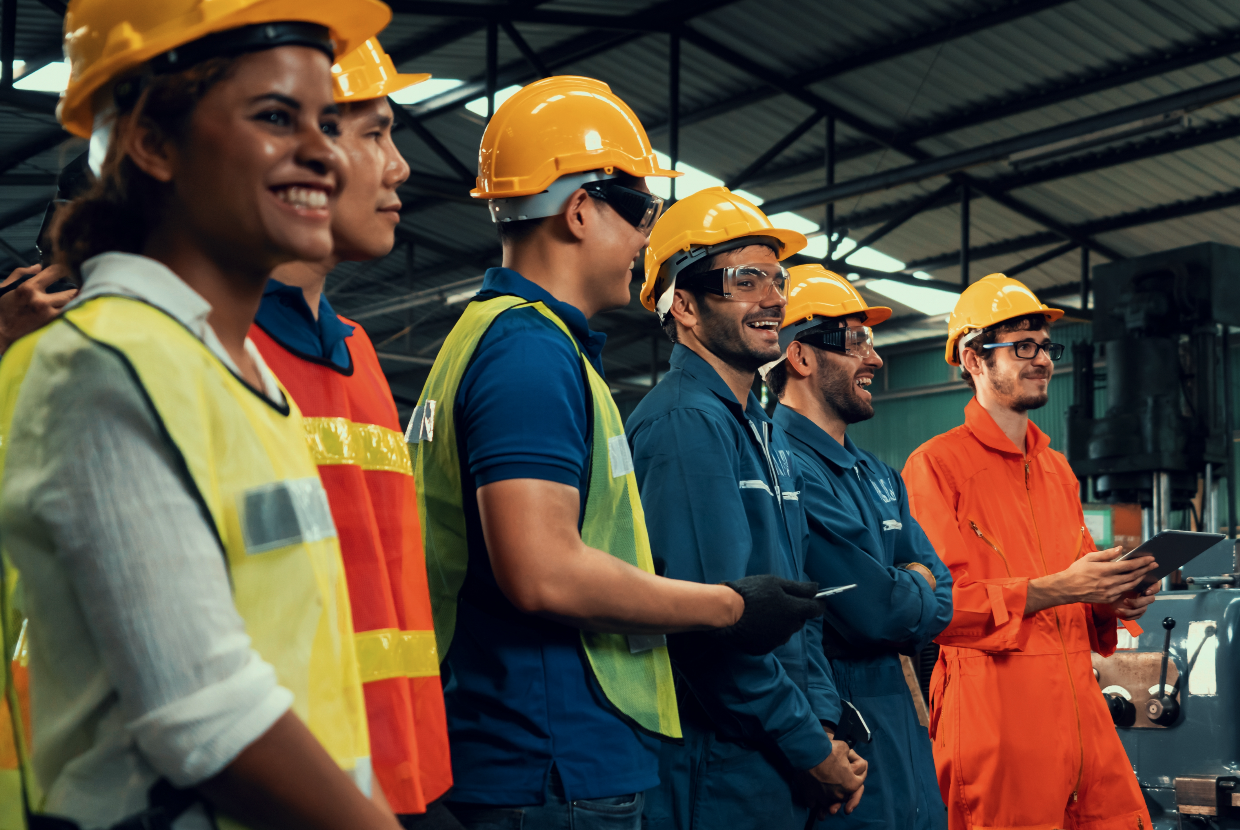 For more information, application deadlines, or to apply for a grant, visit: 

wdc.idaho.gov/grant-opportunities
8